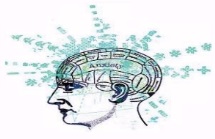 علم النفس الاكلينيكي
مدرسة المادة: ا. د. سناء عبدالزهرة الجمعان
تعريف علم النفس الإكلينيكي وهدفه
أن علم النفس الاكلينيكي فرع من فروع علم النفس الحديث ويهتم بتقديم الخدمات النفسية وتقييم درجة الأداء النفسي والعقلي للفرد ( من خلال مقاييس مقننة وأساليب موضوعية فنية متخصصة لمعرفة العلة أو السبب وبالتالي وضع العلاج الإكلينيكي للتغيير في سلوكية الفرد أو موقفه )
وأن أول من استخدم مفهوم علم النفس الاكلينيكي العالم ويتمر  witmer للإشارة به الى  إجراءات التقييم والتشخيص مع الاطفال المتخلفين retarded والمعوقين handicappe
بدأ علم النفس الأكلينيكي من الناحية العلمية بأنشاء مؤسسة ((vine land)  لدراسة ضعاف العقول , وفي سنة 1906 تم انشاء عيادة شيكاغو لارشاد هاتين المدرستين على دراسة عدد متنوع من الاضطرابات النفسية والعقلية الا ان اهتمام الرئيسي ظل كما هو قاصراً على  عمليات التشخيص والتخدير للوظائف العقلية وهو الاهتمام الذي بقي مرتبطاً بتعريف علم النفس الاكلينيكي طوال النصف الأول من القرن العشرين كما يظهر من التعريف الذي وضعته جمعية علم النفس الأمريكية (ARA) (APA) والذي جاء فيه.
تعريف جمعية علم النفس الأمريكية (ARA) (APA) لعلم النفس الاكلينيكي والذي جاء فيه
إن علم النفس الاكلينيكي هو فرع تطبيقي من فروع علم النفس يهدف الى تحديد خصائص سلوك الفرد وإمكاناته باستخدام اساليب القياس والتحليل والملاحظة كما يقدم الاختبارات والتوصيات لغرض توافق الفرد توافقاً سوياً بعد ان يتم معالجة ما توصل اليه الفحص الطبي ،والبيانات الشخصية التاريخية والخلفية الاجتماعية ومن خلال استخدام علم النفس الاكلينيكي اساليب علمية لتقديم العون لاشخاص يعانون من اضطرابات انفعالية نفسية ومن ثم علاجهم .
وقد عرف ( ويتمر 1912 ) معنى الاساليب الفنية والتقنية لعلم النفس الاكلينيكي المستخدمة انها تستخدم في توضيح معالم الاداء السيكولوجي والعقلي لشخص ما من خلال استخدام طرق اكلينيكية كالمقابلة او الملاحظة او التجريب او اي وسيلة اخرى تساعد على العلاج لأحداث التغير المطلوب في قدراته وتحقيق فعاليته السوية لذلك الفرد ومساعدته على إعادة بناء شخصيته وتعديل سلوكه حتى يتخطى صعوبة تكيفه ويتخطى أزمته 
كما يهدف علم النفس الاكلينيكي للتعريف بالامكانيات النفسية والسلوكية والخصائص السلوكية للفرد من خلال مناهج القياس والتحليل والملاحظة , والى التكامل بين المعلومات المتجمعة من هذه المصادر وغيرها من المعلومات المتجمعة عن الفرد باستخراج الفحوص الطبية والتاريخ الاجتماعي بحيث يدلى المختص باقتراحاته وتوجيهاته من اجل توافق ناجح للفرد .
إلا ان هذا التعريف لم يعد مقبولاً من الكثيرين الذين يعملون في هذا الميدان ولا يكاد يخرج على كونه جزءاً من تاريخ قد ولى إذ تعددت وظائف هذا العلم ولم تعد قاصرة على عمليات التخدير واستخراج المقاييس وأدوات التشخيص وأصبحت تمتد لتشمل تقريباً كل ما يمكن جنيه من فروع علم النفس الأخرى وقوانينه المختلفة من اجل منهج افضل للفرد وأعانته على التوافق و الايجابية والتطور في الامكانيات البشرية ولازالت هناك خلافات بين علماء النفس الاكلينيكي بعضهم بالبعض الآخر من جهة وبين علماء الفروع الاخرى الوثيقة الصلة من جهة اخرى كالطب النفسي في الوصول الى التعريف المقبول لهذا الفرع الناشئ من علم النفس .
ولكن عالم النفس ود وورث (Wood worth) 1937 اعترض على استخدام مصطلح إكلينيكي  لأنه يرى أن مهمة الإكلينيكي هو تقديم المساعدة والعون للأفراد في حل مشكلاتهم أو التخفيف من الأزمة سواء أكان فرداً او جماعة صغيرة وخاصة تلك المشكلات النفسية التي تتعلق بشؤون حياتهم التعليمية او اختيار المهنة أو مشكلات الأسرة والتوافق الاجتماعي او لتوجيه الفرد لتحقيق إمكاناته ضمن قدراته الخاصة لتحقيق توافقه مع الآخرين وبخطوات علمية تبدأ في التقويم النفسي ثم التدخل العلاجي من قبل الأخصائي النفسي
ما الذي يقوم به الأخصائي النفسي الإكلينيكي ؟
قد يقال بشكل عام أن وظيفة الأخصائي النفسي الإكلينيكي في انه يحاول فهم الناس لتقديم العون لهم والمساعدة لحياة أفضل في ميادين العمل ونشاطات الحياة المختلفة ألا ان هذا التعريف لا يوضح لنا عمل الأخصائي النفسي الإكلينيكي و لا يكشف لنا بصورة نوعية مختلفة للأمثلة والنشاطات التي يقوم بها الميدان الإكلينيكي . 
 اذاً لا بد لنا من شرح مفصل لطبيعة عمل الأخصائي النفسي الإكلينيكي فهو عالم نفسي أولا يستخدم علومه في مجال مهنة العلاج النفسي وكذلك أن الاكلينيكي يستخدم طرقاً موضوعية علمية ويتوخى البحث الدقيق للتأكد من الموضوعية في العمل مع الاخرين المحتاجين له لغرض فهم الاشخاص بكل التعقيدات النفسية في سلوكهم بغية التغيير او التأثير في السلوك او لتعديل السلوك الذي ينسجم مع الحياة في مجتمعهم .
إن هدف علم النفس الإكلينيكي كما أكد ( Derry , 1976) هو في حل مشكلات الفرد وتخطي الصعوبات , وعبور الأزمات وتعديل السلوك وإعادة بناء الشخصية وما شابهها .
كما أكد كل من (بيتروفسا ) وآخرون (1978 , Pietrofesa & others ) إن الأهداف الكلية لكل من علم النفس الإكلينيكي والمعالج النفسي هي في تعديل السلوك للأفراد وفهم الذات , واتخاذ القرار وتطوير مهارات التخطيط للمستقبل , على ان ذلك ينصب في بناء الأمة الإنسانية .  
كما يهدف إلى مساعدة الآخرين على حل مشكلاتهم بأنفسهم وتكيفهم مع صعوباتهم التي يواجهونها وتعديل سلوكهم نحو الأفضل حتى يتخطون صعوبات تكيفهم ويعبرون أزماتهم التي يعانون منها .
عمل الأخصائي النفسي الإكلينيكي :
إن عمل المهنة للأخصائي الإكلينيكي محددة في تقديم خدمات للآخرين أفراداً او جماعات لغرض مساعدتهم وبالتالي مساعدة افراد المجتمع من أجل تحسين حياتهم نوعاً كما وذلك في حل مشكلاتهم ومن خلال استخدامهم الأسلوب العلمي وتوجيه السلوك غير المرغوب الى سلوك سوي ومساعدة الأفراد لكي يتكيفوا في مجتمعهم . 
وينحصر عمل الإكلينيكي في المهام النوعية وأهمها :
تقويم السلوك العصابي إلى السلوك المهذب .
القيام بنفسه بكل أنواع العلاج النفسي لكافة الأنماط الإكلينيكية وخاصة القلق والاكتئاب والعصاب الذي أصبح يشمل الآن كل الإفراد والجماعات التي تطلب العون للتخلص من أنماط ومشكلات اجتماعية او عملية او تطلب الإرشاد لطرائق أكثر ايجابية وفعالية لمساعدته على حياة أفضل . 
القيام بالاستفادة من معظم وقت الإكلينيكي في مساعدة المريض لتعليمه كيفية القيام بأدواره الاجتماعية بطريقة تكون أكثر نضجاً . 
بناء العلاقات الانسانية المتينة بين المعالج وصاحب الحالة والمجتمع . 
أكد (Patterson 1973 ) باترسون أن عمل الأخصائي يندرج تحته التعامل مع مشكلات الأفراد في العلاج النفسي منها المشكلات الجنسية . جنوح الأحداث, الإدمان,  المخدرات, الاكتئاب, العصبية, الانفعالات الحادة, والمشكلات الحادة التي تتصف باتصالها بالشعور والمشكلات الحادة التي تتصف باتصالها باللاشعور .
سمات الشخصية العامة للأخصائي الإكلينيكي :
أجرى أكيللي (Kelley  وكودبيرج Grood berg -) دراسة تتبعيه على (248) أخصائي إكلينيكي من العاملين في المستشفيات فتبين لهم بعض الخصائص الخاصة منها : 
تميز الإكلينيكيون العاملون بالبحث الأكاديمي بمستوى الذكاء والإلمام النظري العلمي بميدان االتخصص لكن نشاطاتهم الاجتماعية محدودة وتميزت طفولتهم ببعض الاضطرابات والصراعات ونشاطاتهم الرياضية محدودة وقدرتهم على القيادة أيضا محدودة يعانون من العزلة والوحدة ولكن يغلب عليهم حب الاستطلاع والتفوق الأكاديمي طوال فترات الدراسة .  
أما طائفة الإكلينيكي العاملين بالإدارة والإشراف غلبت عليهم خصائص الانبساط والمساهمات الرياضية المبكرة والقدرات القيادية وعادة ما ينجحون نجاحاً لا بأس به ولكن درجاتهم على مقياس الذكاء كانت اكثر انخفاضاً من فريق الباحثين يغلب عليهم القدوم من أسر أكثر تديناً . 
أما فئة المعالجين فقد جمعت خصائص موجودة في الطائفتين السابقتين ولو أن طفولتهم تشابهت مع طفولة العاملين بالبحث العلمي الأكاديمي من حيث تميزها بالصراعات والتصدع الاسري وعالجت مشاعر النقص على أكثرهم من خلال فترة الدراسة .
أضافت بحوث اخرى من الخصائص المميزة للمعالجين منها :
وجود دافع قوي , ورغبة شديدة لفهم الناس ومساعدتهم , وكذلك فهم أنفسهم والتطور من العلوم الرياضية وزيادة الاهتمام بالناس والفنون والنظريات العلمية .
الإكلينيكي وشخصيته :
ان شخصية الأخصائي الإكلينيكي سواء أكان حاصلاً على مؤهل دكتوراه (phd) في علم النفس او متخصصاً في علم النفس والصحة النفسية أو الأمراض النفسية أو كل من لديه مؤهل يؤهله للعمل الاكلينيكي ان يكون 
 ذو شخصية نافذة من حيث قوة الملاحظة فيما يتعلق بالانفعالات التي تصدر من المريض عند الاتصال به أو عند المقابلة أو عند إجراء الاختبار ويبادر بالابتسامة الهادئة عبارة التشجيع والاستحسان 
س: كيف تتميز الحياة الشخصية للأخصائي الإكلينيكي؟ وما هي الخصائص الشخصية التي تساهم في نجاحه المهني ؟ 
إن العمل الإكلينيكي عمل جمهوره المضطر بين نفسياً والذين يعانون من المشكلات الاجتماعية المختلفة لذا يتطلب منه ما يتمتع بما يأتي :
أولا : يتطلب منه كفاءة شخصية وقدرة على اتخاذ القرارات الملائمة في أكثر المواقف غموضاً لأن الذي يعمل في هذا الميدان يجد مشكلات يومية تحتاج منه دقة وقدرات مهمة وإلا فأن الضرر قد يكون بليغاً بالمريض وبالوضع المهني ذاته إذا لم يكن كذلك , 
ويجب ان يكون ذا كفاءة وثقة بالنفس لأنه تواجهه مواقفاً (صعبة جداً) قد تسبب له العجز والفشل في الميدان كما يجب ان ينمى في نفسه حب البحث والتساؤل وينمى ثقته في معالجة المشكلات الطارئة
لذلك فإن المؤتمرات المهنية والتدريبية والتفاعلات مع الزملاء ضرورية لإعطائه هذا السلاح القائم على الخبرة .
ثانياً : القدرة على تطوير العلاقات الإنسانية المهنية مع مرضاه وجمهوره ويجب ان تكون دافئة ، ويعمل على فهم مشكلة المريض كما يعيشها وبهذا يختلف عن العطف والشفقة من التعاطف في الإصغاء وتشجيعه على الحديث دون نقد أو حكم أو موافقة أو عدم موافقة , ولهذا فإن أقسام العلاج النفسي تهتم لهاتين الخاصيتين
 ومن الممكن ان ينمى خاصية الإصغاء والمشاركة والإحساس لمشكلات الآخرين بطرائق متعددة منها الإصغاء المتعمد للناس الذين تشعر أنك لا تقبلهم وبالقراءة والإطلاع على السيرة الذاتية والحالات الإكلينيكية المختلفة .
ثالثا : إدراك المريض في إطار اجتماعي والتعرف عليه في مقتضى ذلك لأن المريض ليس  شخصاً مجرداً عن واقعه الاجتماعي والمعالج الجيد هو الذي يدرك ذلك ويعي الظروف الاجتماعية والبيئة المحيطة به وبذلك يتحتم على المريض الفهم العلاجي والتعاون لغرض التشخيص ولو بشيء من الواقعية . 
لذا فإن المعالج هو من يحاول فهم الإطار الاجتماعي والبيئة الذي جاء منها المريض وذلك لفهم كيفية تكوين المرض وكيفية علاجه .
رابعاً : التعامل مع الزملاء ومؤسسات العمل : 
من المعروف أن الأخصائي الإكلينيكي يعمل في العيادات والمؤسسات النفسية والمستشفيات والجامعات والمصانع والإدارات المختلفة ولكي يتمكن الأخصائي الإكلينيكي من مساعدة جمهوره فإنه يحتاج أساساً للتعامل مع الإدارة والمؤسسات والزملاء. 
عليه يجب ان يتدرب على كيفية التعامل مع هؤلاء وكيفية الاطلاع على أدوار العاملين الرسمية ومصادر القوة الغير رسمية وكيفية الاتصال بأصحاب القرارات ويجب عليه أن يكون متوازن بين وقته كمعالج ووقته كعامل في جهاز أداري وان يكون قادرا على تحديد الأولويات في أدائه لكل دور في هذين الدورين .
خامساً:احترام الذوق في العلاقات  وفهمها هو عمل ضروري لكل اكلينيكي سواء أن بحثه أو اهتمامه موجها للبحث أو للعلاج أو الاستشارة لذا فأن الأخصائي الإكلينيكي الجيد هو من يستطيع تحقيق التوازن بين حاجاته للانغماس أو البعد عن عمله , ويعرف متى ينشط ومتى يتحمس ومتى ينسحب ويتراجع , ويجب ان يعرف علاقته بمرضاه على الا تتجاوز شكلها المهني أو عند ما يجد حياته قد اتسمت بالقلق والاكتئاب ويجب ان يعلم أيضاً أن الحياة لا تخلو من مجازفات مصحوبة وشجاعة على اتخاذ القرارات ويجب ان يعلم أنه لا يستطيع العون أو المساعدة لمن لا يريد منه ذلك وعليه أن يكون واعياً لذاته وأفعاله ويحتفظ  بسجل سلوكي شخصي لحياته كذلك عليه أن يكون مخططاً جيداً وذكياً بحيث تجمع حياته بين جوانب الترفيه والنشاط الجسمي جنباً الى جنب مع الاهتمام بحياة جمهوره وسعادة الآخرين.
من المشكلات التي تشغل اهتمام العاملين في ميدان الصحة العقلية. 
مشكلة الاكتئاب هل هو مكتئباً اجتماعياً ؟ أم أنه مصدر وراثي ؟ أم هو نتاج اختلال في توزيع العناصر الكيميائية في الخلايا العصبية ؟ 
وقد نجح (سيلجمان Seligman 1975 ) حديثاً في ان يجدي بعض التجارب والدراسات الإحصائية  ولكي يثبت أن العامل الاجتماعي والتعليم هما العاملان الحاسمان في التطور نحو الاكتئاب , وبالتالي أضاف دعماً قوياً للنظرية القائلة       بأن (الاكتئاب هو استجابة مكتسبة اجتماعياً ) ووجهة نظره أن الاكتئاب يتكون نتيجة التعرض لخبرات شديدة وضغوط بيئية قوية يجعل الفرد يشعر باليأس والعجز عن ضبطها ولهذا يعد الاكتئاب يأساً مكتسباً وعجزاً عن التحكم في البيئة وبعبارة أخرى عندما تواجه مشكلة فإننا نشعر بالراحة والزهو والانتصار وإذا ما فشلنا في هذه المشكلة نشعر باليأس وإذا استمر  الفشل والعجز في التحكم في دقة الأمور يصبحا جزءاً من شخصيته .
من هذه الأمثلة الثلاثة يمكن أن نلاحظ أهم ثلاثة وظائف يقوم بهما الأخصائي النفسي الإكلينيكي وهي :
المساهمة في التشخيص والقيام بالعلاج وتعديل السلوك المضطرب ... فضلاً عن القيام بالبحوث المتخصصة التي تساهم في إثراء معرفتنا بطبيعة الاضطرابات النفسية والعقلية ولكن هذه الوظائف الثلاثة لا تمثل في الحقيقة على ما يستطيع تقديمه الأخصائي النفسي الإكلينيكي وهنالك أدواراً أخرى أمامه للتواصل إلى فكرة دقيقة تستوعب وظائف المريض وما يرتبط بها من وظائف فرعية يمكن تحديد ثلاث مناحي عامة يمكن على أساسها الإلمام بطبيعة عمله وهما الآتي :
مجالات العمل :
فمن حيث مجالات عمل الخبير النفسي الإكلينيكي لا نجدها تقتصر على المستشفيات العقلية أو المصحات النفسية بل تمتد لتشمل ميادين أخرى كالعيادات النفسية الخارجية والعيادات المدرسية والعيادات العسكرية ومن أكثرها التوجيه والإرشاد  في الجامعات والسجون والمدارس والإصلاحيات ومؤسسات التخلف العقلي ومؤسسات الجانحين ومؤسسات علاج الإدمان على الكحول والخمور والمخدرات كذلك مجالات الصناعة والإنتاج أصبحت تستعين بالأخصائيين النفسيين الإكلينيكي للقيام بالإرشاد النفسي للعاملين والموظفين من أجل صحة نفسية أفضل وطاقة أكبر للإنتاج . 
وامتد ميدان عمله ليشمل اي ميدان فيه اهتمام بالإمكانيات البشرية من أجل دفعها إلى الأمام وإلى مزيد من الصحة والفعالية والإنتاج .
النشاطات: 
في داخل كل مجال من المجالات السابقة تتسع النشاطات والوظائف التي يقوم بها الأخصائي النفسي الإكلينيكي وأن من الشائع أن عمل الإكلينيكي يقتصر على تطبيق الاختبارات النفسية لكن هذا غير صحيح فتطبيق الاختبارات لا يمثل إلا جزءاً بسيطاً من وظيفة واحدة يقوم بها الأخصائي النفسي الإكلينيكي وهو وظيفة التشخيص, والتشخيص لا يمثل إلا نشاطاً كبيراً واحداً من بين النشاطات المتعددة التي يقوم بها ويمكن حصر النشاطات في ثلاث نقاط :
1. المساهمة في تشخيص الأمراض النفسية والعقلية المختلفة : 
وهنا يستخدم الأخصائي عدداً من الاختبارات ؟ الملائمة لأغراضه بجانب عدد آخر من الوسائل مثل : الملاحظة والمقابلات الشخصية  ودراسة الحالة , وتتعدد الأهداف من التشخيص فلا تقتصر على وضع المريض في فئة تصنيفية من فئات الاضطراب بل يجب أن تشمل على عملية تقويم شاملة للشخصية بحيث يمكن التقرير الإكلينيكي بحالة معينة من معرفة الكثير من العوامل المسببة للمرض ومصدر الاضطراب وظيفياً أو عضوياً ومن ثم وضع المناهج العلاجية المناسبة للمريض.
العلاج : 
لم تصبح هذه الوظيفة جزءاً من عمل الأخصائي النفسي الإكلينيكي إلا بعد الحرب العالمية الثانية إذ بدأ الطلب الشديد ذات الطابع النفسي الإكلينيكي لمواجهة الاحتياجات الإكلينيكية الشديدة للمجندين وعصاب الحرب يستخدم فيها مناهج متنوعة من العلاج تنتمي لنظريات وإطارات مختلفة من أهمها: نظرية التحليل النفسي , نظريات التعلم , النظريات الإنسانية , النظريات المعرفية العقلانية
البحث : 
يمثل القيام بالبحوث وظيفة هامة من الوظائف يجب ان يقوم بها الأخصائي النفسي ويحدد (Mackay) ماكسي .. خمسة أنماط عريضة من البحوث ذات الطابع الإكلينيكي وهي :
إجراء التجارب السلوكية على الحيوانات بهدف الوصول إلى فروض محددة عن الطبيعة البايلوجية في الاضطرابات النفسية والعقلية .
التحقق من الفروض التي توضع في طبيعة الاضطرابات النفسية في مختلف الجماعات والفئات المرضية . 
التفحص والتدقيق العملي في دراسة أسباب الاضطرابات النفسية . 
المقارنة بين أشكال المختلفة من العلاج .
الكشف عن العلامات التي تمكن من الحكم على إمكانية شفاء مريض معين
الجمهور الذي يقدم له الخدمات :
يعرف (كورشين )أن علم النفس الإكلينيكي يهتم بفهم المشكلات التي تعترض بعض الأفراد ويحاول تقديم الحلول لها ما أمكن وهنا نجد الجمهور الذي يعامله الإكلينيكي هو جمهور المرضى واتجاهه نحو هذا الجمهور هو تقديم العون على حياة أفضل وأكثر فعالية ولهذا يمكن أن ننظر الى علم النفس الإكلينيكي بصفته مهنة الهدف منها الإغاثة , وتتنوع الاضطرابات التي تواجه الشخصية منها مشاعر الكدر والضيق الى الحالات العقلية الخطيرة والتخلف العقلي والجناح وتقسيم الاضطرابات التي تواجه الشخصية على وفق فئات خمسة كبرى هي : 
الاعصبة .
الذهان الوظيفي : خلل في التفكير الوظيفي .
الذهان العضوي. 
الاضطرابات الشخصية .
التخلف أو الضعف العقلي .
لكن جمهور علم النفس الإكلينيكي أصبح أكثر أتساعاً من الاقتضاء  على الفئات أعلاه وأمتد ليشمل الناس فرادى , أو مجموعات وتحول علماء النفس الإكلينيكي تدريجياً من مفهوم التعامل مع فرد واحد مضطرب في جلسة إرشادية أو علاجية إلى مفهوم أكثر أتساعاً , فأصبح من الجمهور الإكلينيكي الآن الأزواج والعائلات التي تطلب عوناً إكلينيكياً لتغيير أنماطها السيئة في التفاعل كذلك طلاب المدارس والجامعات وكل المرضى الذين يعهدهم الطبيب البشري الممارس حالات مضطربة , وأتسع المجال ليشمل المساجين وحتى الأطفال الجانحين , لذا فأن الجمهور الذي يحتاج لخدمات نفسية . اتسع ليشمل كافة فئات المجتمع .